Velkommen til dialogkonferanse
Direktebestilt drosje 
TT-tjenesten Oslo 2022
10.06.2021
Linda Jönsson, Senior innkjøper, Ruter As
Møte teknisk info
Vennligst slå av kamera og mikrofon
Spørsmål stilles i chattefunksjonen eller «håndsopprekning»
Opptak av konferansen blir tilgjengelig etter møtet
Ruter skriver referat
Presentasjoner og referat legges ut på EU-Supply
Spørsmål stilt i konferansen vil komme i referatet
Påmeldte selskap/organisasjoner
Dagens program
09:00	Velkommen v/Linda Jönsson, innkjøper
Hensikt med konferansen
Generelt om konkurransen

09:15	Erfaringer med dagens kontrakt v/Gunnar Frogner Dahl, Oslo Taxi

09:30	Utkast Oppdragsbeskrivelsen v/Anita Schou, rådgiver bestillingstransport, Sindre Hognestad, rådgiver materiell

09:55	Statistikk over oppdraget v/Rajesh Kaushal, spesialkonsulent

10:00	Oslo card og Drip v/Martin Andersson, DRT Solutions 

10:10	Utkast Digitale tjenester v/Tommy Degerdalen, domenearkitekt  

10:25	Pause 

10:40	Utkast Kontrakt inkl. Ruter handlingsregler v/Iver Jordheim Brække, advokatfullmektig 
	Utkast Godtgjørelse v/Lise Marie Johansen, controller

11:10	Utkast Prosedyrebeskrivelse inkl. tildelingskriterier v/Linda Jönsson, innkjøper

11:25	Oppsummering og avsluttende spørsmål

11:30	Slutt
Hensikt med dagen
Presentasjon av UTKAST konkurransegrunnlag

Anledning for dere å komme med innspill og stille spørsmål
Generelt om konkurransen

Direktebestilt drosje 
TT-tjenesten Oslo 2022
Oversikt kommende anskaffelser TT-tjenesten
Fremdriftsplan for anskaffelsen Direktebestilt drosje TT-tjenesten Oslo 2022
Antall kontrakter / deloppdrag
1 kontrakt
Estimert kontraktsverdi ca. 29 MNOK pr. år
Antall TT-kunder ca. 300 st
Antall reiser ca. 70.000 pr. år (2019)


Det er ikke garantert noe minimum omfang
Vi anskaffer ikke «antall biler»
Antall kontrakter / deloppdrag
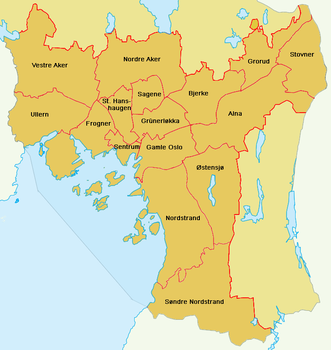 Oslo 15 bydeler – inkl. til/fra Marka

Turer til/fra Viken




Dette er særskilt sårbare TT-brukere
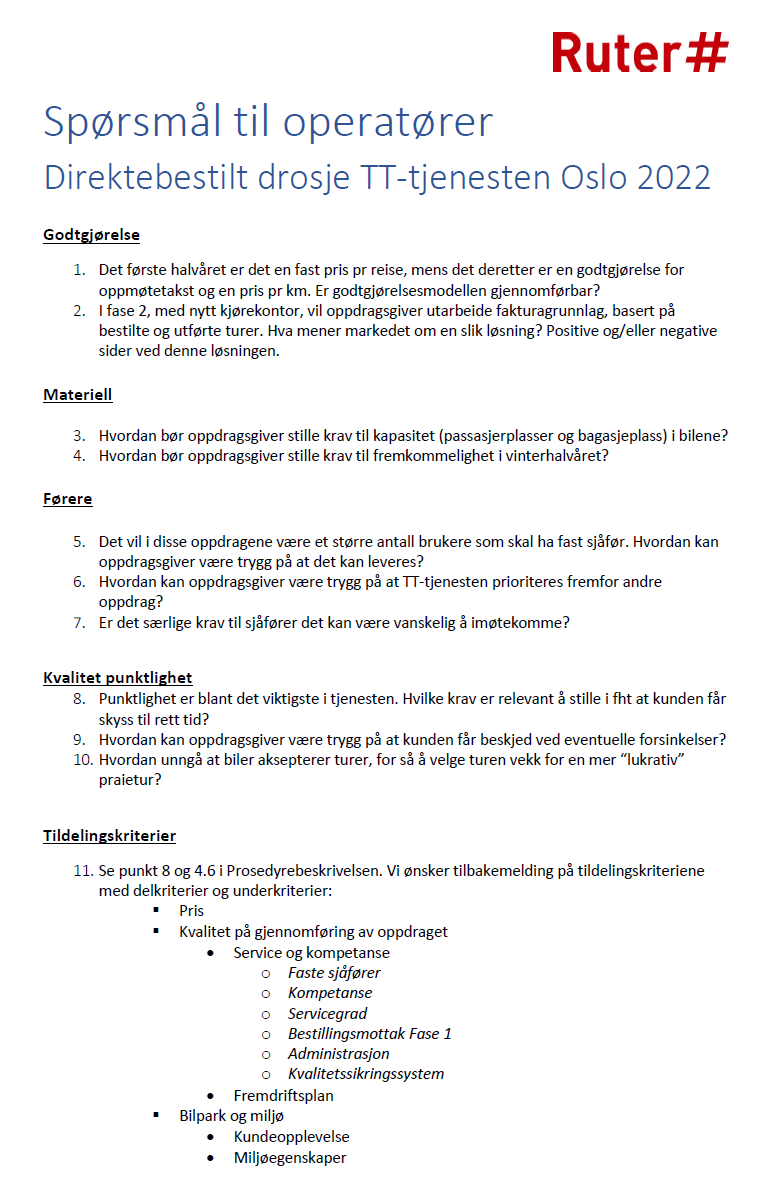 Spørsmål til operatører
Frist for tilbakemelding 17. juni

Send til bussanbud@ruter.no

Går også å sende «fritekst-dokument»
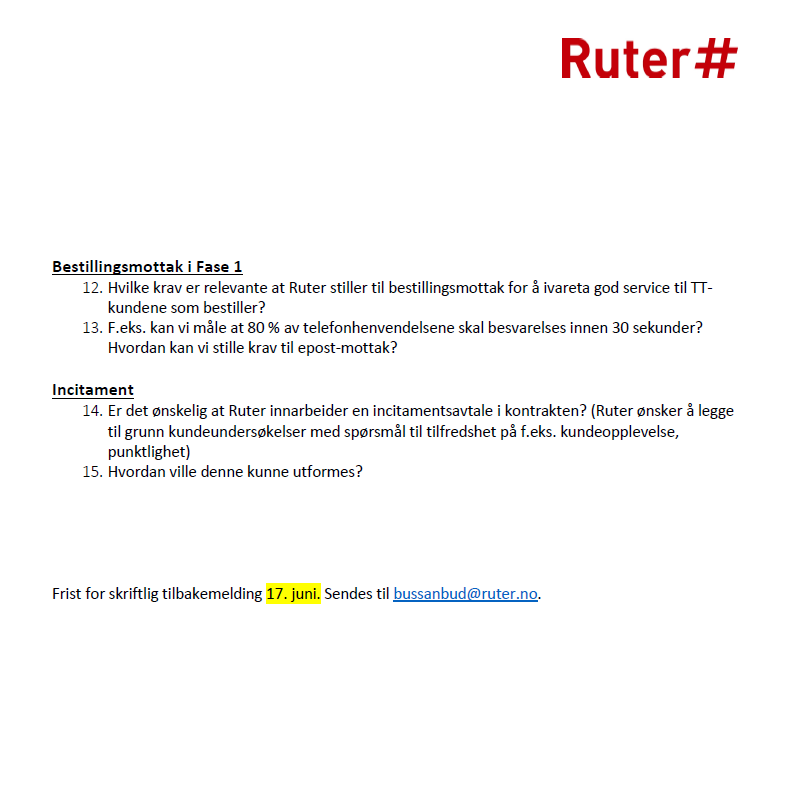 Skriftlige tilbakemeldinger
Ruter er underlagt offentleglova, og alle innspill vil bli behandlet i tråd med regelverket.

Informasjonen som sendes til Ruter vil bli behandlet konfidensielt, og kun bli benyttet internt i Ruter. 

Ideer som presenteres kan av Ruter bli benyttet i fremtidige anskaffelser og bli presentert i anonymisert form på dialogkonferanser, i konkurransegrunnlag, osv. i forbindelse med fremtidige konkurranser.
Særlige elementer for denne konkurransen
Det vil være to forskjellige bestillingsmottak i kontraktsperioden

Fase 1 tar Operatør imot bestillinger fra TT-kundene

Fase 2 tar Ruter imot bestillingene fra TT-kundene
Særlige elementer for denne konkurransen
Operatør skal sørge for at det til enhver tid finnes tilstrekkelig kapasitet for å utføre transportene

Tilbyder må ta hensyn til bland annet: 
Tomkjøring
Rushtrafikk
Spredning av turer
Forsinkelser av andre grunner

Dere må ha full dekning i Oslo
Kjøring i hele Oslo
Oversikt konkurransegrunnlag
Prosedyrebeskrivelse	
Kontrakt	
Avtale om Digitale tjenester
Vedlegg 1 	Oppdragsbeskrivelse 
	Bilag - Statistikk
Vedlegg 2	Tilbudsskjema 
Vedlegg 3	Databehandleravtalen 
Vedlegg 4	Handlingsregler for Ruters leverandører
Vedlegg 5	Taushetserklæring
[Speaker Notes: Inneholder informasjon og rettledning i konkurransefasen]
Oppsummering og avsluttende spørsmål
Takk for i dag!